GOALS Framework for Sexual History Taking in Primary Care
www.hivguidelines.org
SEPTEMBER 2023
NYSDOH AIDS Institute Clinical Guidelines Program
Purpose of This Guidance
Streamline sexual history conversations and elicit information most useful for identifying an appropriate clinical course of action.
Reimagine the sexual history to make it easier and more productive for providers and patients.
SEPTEMBER 2023
NYSDOH AIDS Institute Clinical Guidelines Program
www.hivguidelines.org
Key Findings From Sexual Health Research Literature
Universal HIV/STI screening and biomedical prevention education is more beneficial and cost-effective than risk-based screening.
Emphasizing benefits—rather than risks—is more successful in motivating patients toward prevention and care behavior.
Positive interactions with healthcare providers promote engagement in prevention and care.
Patients want their healthcare providers to talk with them about sexual health.
SEPTEMBER 2023
NYSDOH AIDS Institute Clinical Guidelines Program
www.hivguidelines.org
Sexual History Taking Process as an Intervention
Increase rates of routine HIV/STI screening
Increase rates of universal biomedical prevention and contraceptive education
Increase patients’ motivation for and commitment to sexual health behavior
Enhance the patient-care provider relationship, making it a lever for sexual health specifically and overall wellness
SEPTEMBER 2023
NYSDOH AIDS Institute Clinical Guidelines Program
www.hivguidelines.org
GOALS Framework for the Sexual History
SEPTEMBER 2023
NYSDOH AIDS Institute Clinical Guidelines Program
www.hivguidelines.org
GOALS Framework for the Sexual History, continued
SEPTEMBER 2023
NYSDOH AIDS Institute Clinical Guidelines Program
www.hivguidelines.org
GOALS Framework for the Sexual History, continued
SEPTEMBER 2023
NYSDOH AIDS Institute Clinical Guidelines Program
www.hivguidelines.org
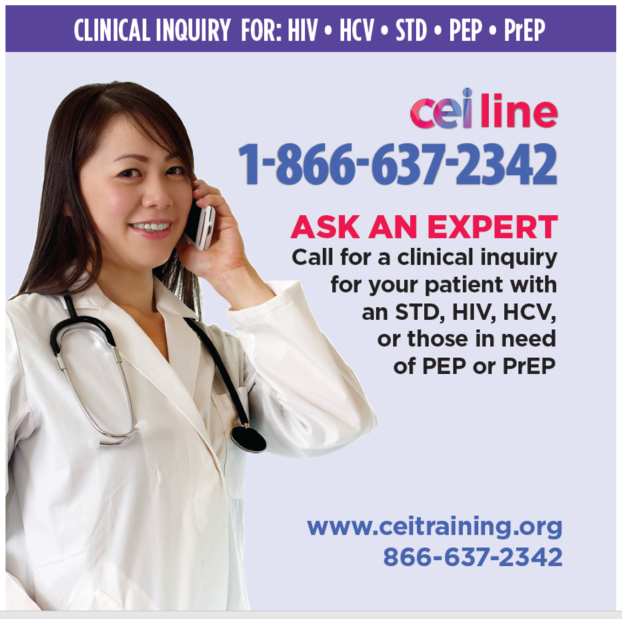 Need Help?
NYSDOH AIDS Institute Clinical Guidelines Program
www.hivguidelines.org
Access the Guideline
www.hivguidelines.org > GOALS Framework for Sexual History Taking

Also available: Printable PDF
NYSDOH AIDS Institute Clinical Guidelines Program
www.hivguidelines.org